Project Planner
This project will be for the next 8-10 days of class.
A few notes
*Safety is extremely important.  Any time you are in the shop using tools you must have permission from Mrs. Hagedorn.  If you are not creating in the shop you do not need to be in that room.   If you are in that room you must clean up after yourselves.  
*Remember that Mrs. Hagedorn works hard to make these materials available to you.  Do not take any materials without permission.  If you want something special you may need to purchase it yourself.
Project Planner
You may select one of the options below or create your own project.  If you create your own it must be approved by Mrs. Hagedorn.
Possible Projects
Woodworking - you must find plans and understand tools.
CRCC Robotics Challenge
Game Design or Computer Coding.
Greenhouse Design
Robotics (select robots)
Alternative Energy
Design your own
Project Planner
Name of project:
Your Name(s):
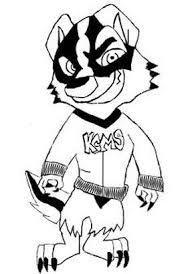 Table of Contents
Reminders
SMART GOAL
Rubric
Presentation
Examples & Resources
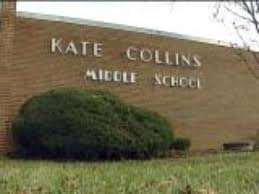 Reminders
Rename this Google Doc file so you can find it easily.
Bad: “Copy of Hagedorn Project Planner”
Good: “Jessica Smith Tech 4/5/2017

Make sure to fill in any ???s and ??/??s with the correct information! 

UPDATE YOUR PLANNER EVERYDAY!
Day 1 - Explore
Proof of Progress:
Today's Date: 4/7/17
Today’s goal:  
Initial Reactions/Thoughts:

Next time:
Day 2 - Define the Problem & Research
Today's Date: 4/11/17
Due Date: 4/26/17
My proposed timeline is:
Day 1 -Day 6 -  
Day 2 - 				Day 7 - 
Day 3 - 				Day 8 - 
Day 4 - 				Day 9 - 
Day 5- 				Day 10 -
SMART Goal
The tools I need are:
Day 3 - Develop & Test
Today's Date: ??/??
Proof of Progress:
Today’s goal: 

Problem:

Success:

Next time:
Day 4 - Develop & Test
Today's Date: ??/??
Proof of Progress:
Today’s goal:

Problem:

Success:

Next time:
Day 5 - Develop & Test
Today's Date:??/??
Proof of Progress:
Today’s goal: 

Problem:

Success:

Next time:
Day 6 - Develop & Test
Today's Date: ??/??
Proof of Progress:
Today’s goal: 

Problem:

Success:

Next time:
Day 7 - Develop & Test
Today's Date: ??/??
Proof of Progress:
Today’s goal: 

Problem:

Success:

Next time:
Day 8 - Develop & Test
Today's Date: ??/??
Proof of Progress:
Today’s goal: 

Problem:

Success:

Next time:
Day 9 - Develop & Test
Today's Date: ??/??
Proof of Progress:
Today’s goal: 

Problem:

Success:

Next time:
Day 10 - Share the Solution
Today's Date: ??/??
Priorities:
Fill out the Self-Assessment Rubric.
Make the presentation by using the Presentation Template at the end of this Planner.
Do the enrichment tasks.
 

IF YOU DON’T FINISH IN CLASS THIS IS HOMEWORK!!!
Helpful Info
Self-Assessment Rubric Description
Self Assessment Rubric
Title Slide
Real World Connection
SMART Goal Page
Challenges You Faced
Successes
Final Product
Presentation
Template
Click here for tips on making a good presentation.
Title Slide
The first slide in your presentation should be a slide with an image, your names, and the project that you worked on.
Example
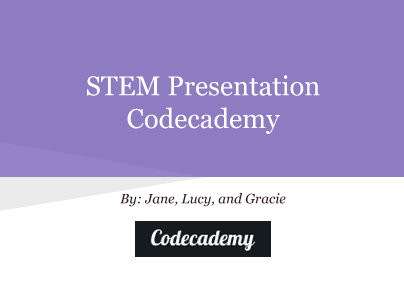 Real World Connection
Example
Explain why the topic (not the specific engagement) you worked on is connected and important in the world.  How will it help you?


You could also use STEM career 
information you found.

Don’t use sentences!!! 
Short phrases and include pictures!
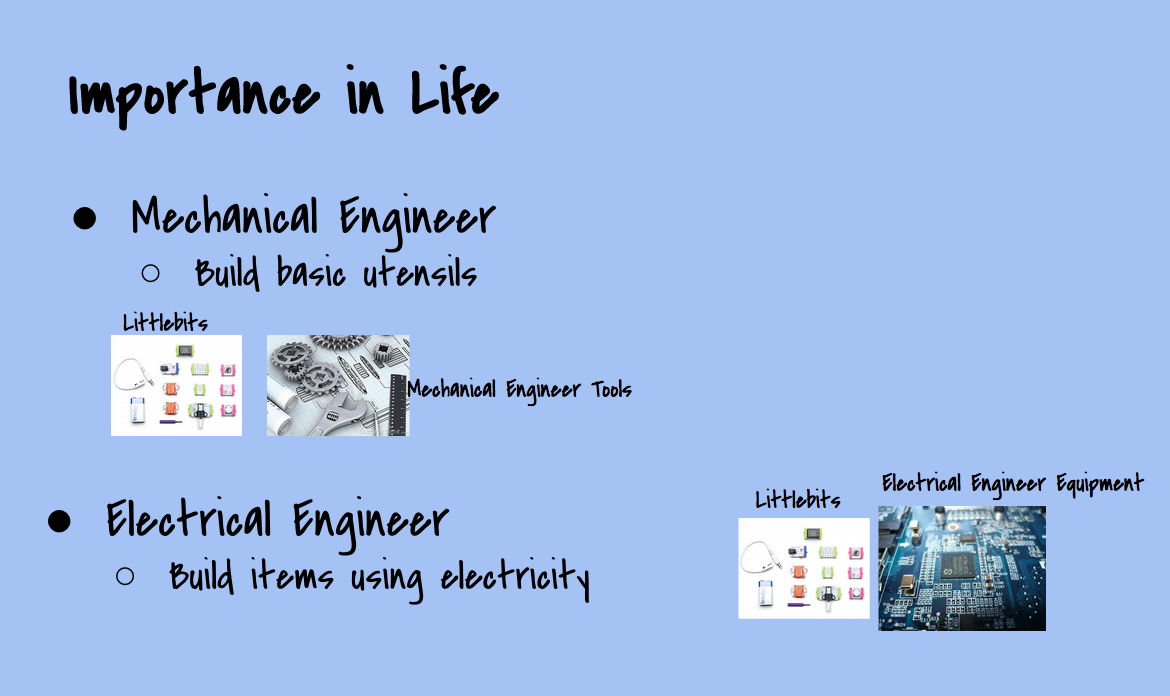 SMART Goal Page
On this slide type out your SMART goal.

This is the only slide that should have a sentence on it.
Example
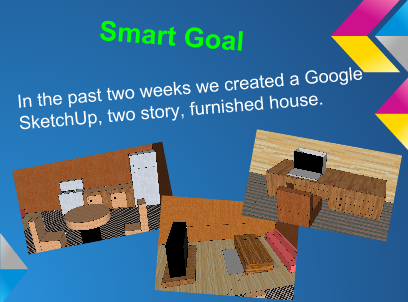 Challenges You Faced
What were some of the challenges you faced?

Choose two or three challenges and use bullet points (2-3 words for each challenge)

Include a picture for each challenge that helps your audience understand
Example
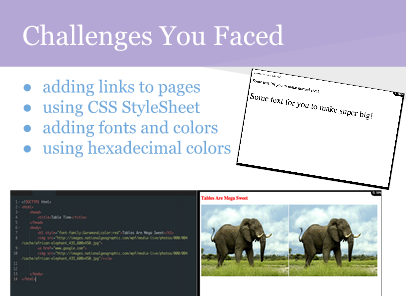 Successes
What are you proud of accomplishing?

Choose two or three accomplishments and use bullet points (2-3 words for each)

Include a picture for each accomplishment 
that helps your audience understand
Example
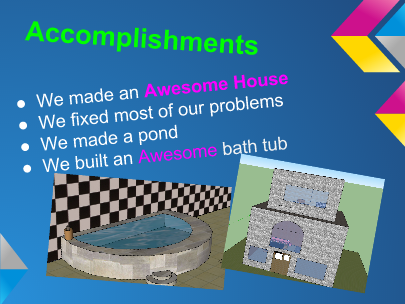 Final Product
This may be in the form of pictures, video, screenshots.  While you will only be typing a short section on this slide, you should be prepared to share more information about it with the class.
Note: YouTube videos need to 
be a link instead of 
inserted into your document
Example
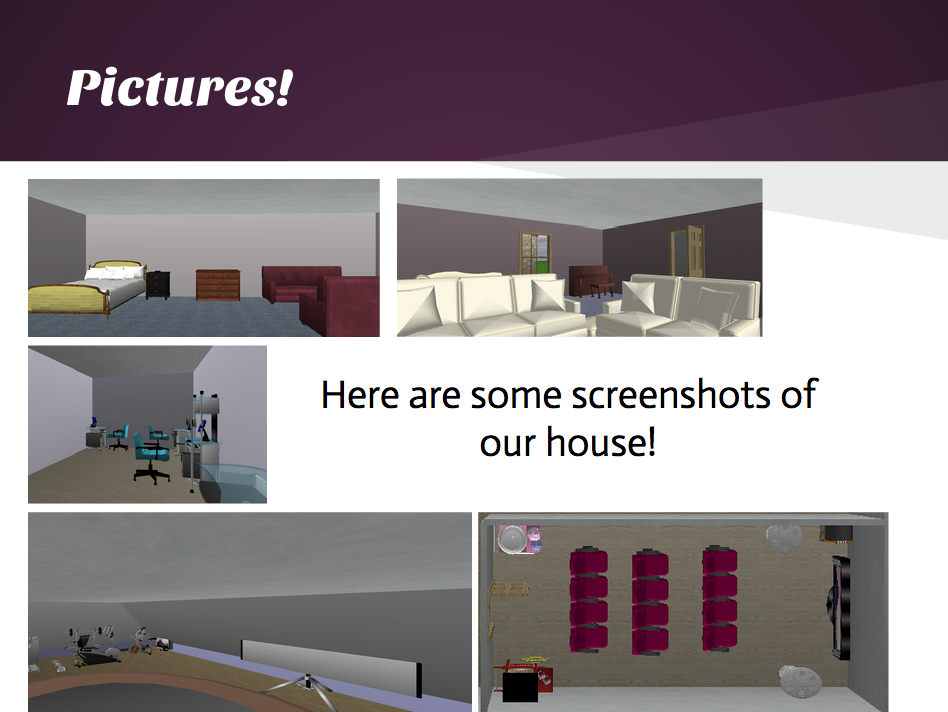 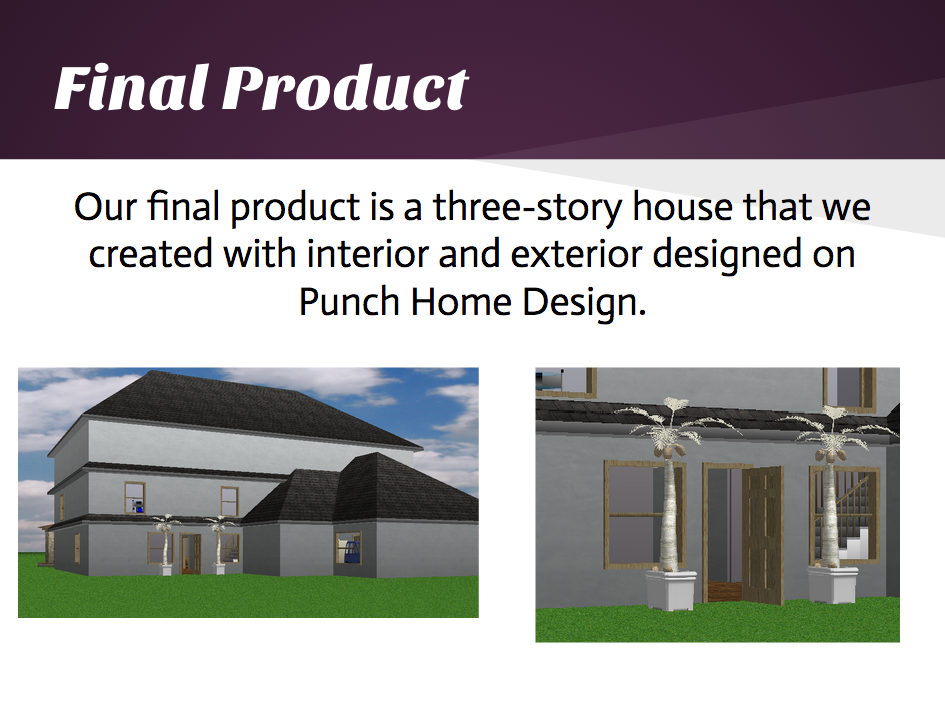 Enrichment Task: New Concepts or Vocabulary
In the area below, share three NEW concepts or words you’ve learned about during the project. Make sure to include an explanation or definition that is in your own words.
1

2

3
Enrichment Task: STEM Career Connection
Are you wondering how STEM Class relates to the real world?  Here’s your chance to learn what STEM careers might be a good fit for you! Explore one STEM career that relates to your project and describe what someone in this role may do in the space below.